Nástroje MS Teams
Analyzované nástroje: 	1) Tasks od Planneru a To Do
	2) Code by Vivani
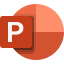 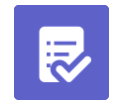 Tasks od Planneru a To Do
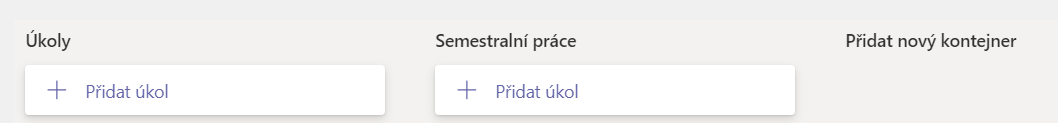 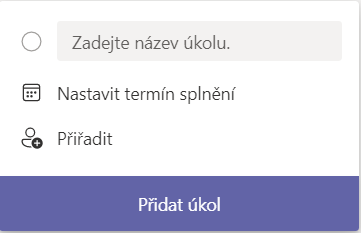 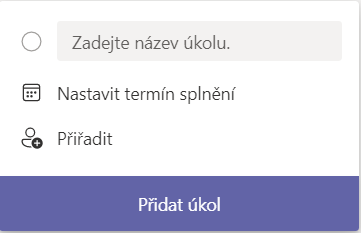 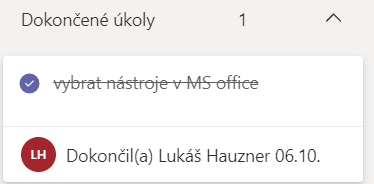 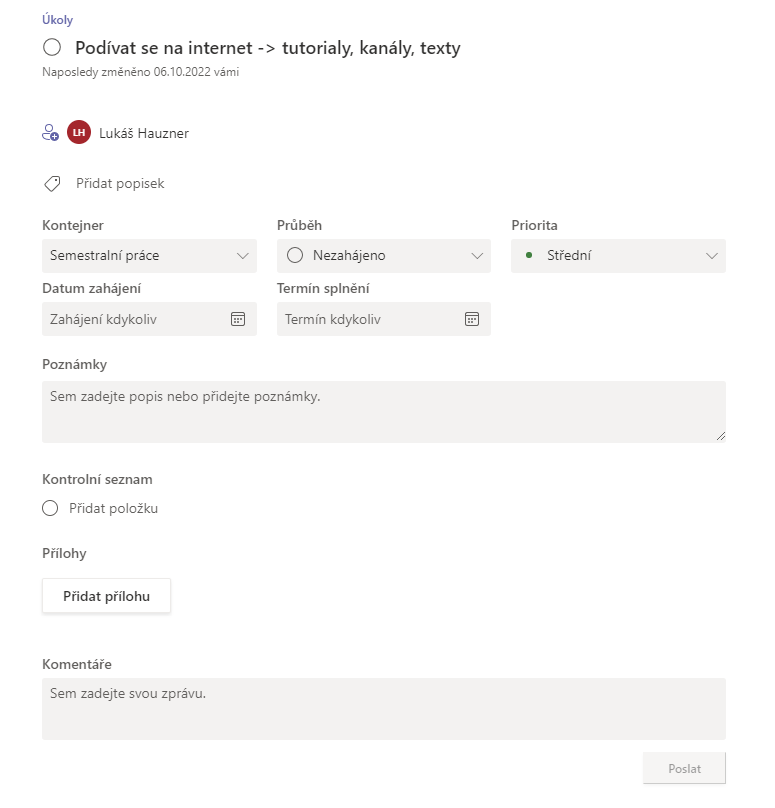 Tasks od Planneru a To Do
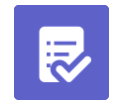 Tasks od Planneru a To Do
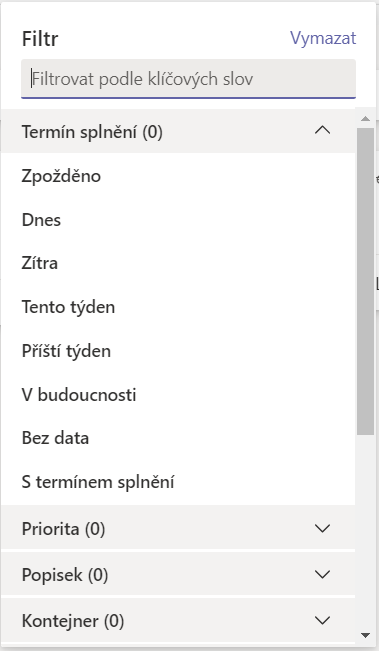 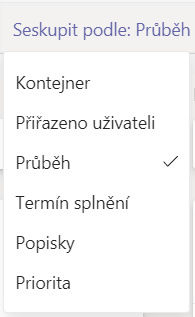 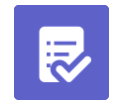 Tasks od Planneru a To Do -> Režim zobrazení GRAF
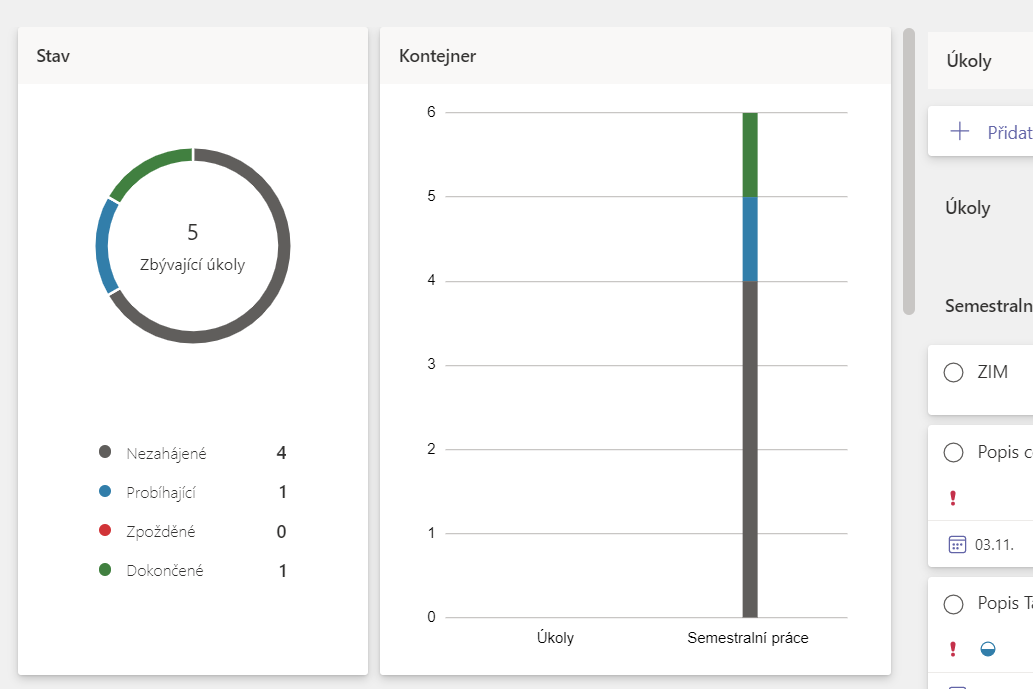 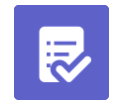 Tasks od Planneru a To Do -> Režim zobrazení PLAN
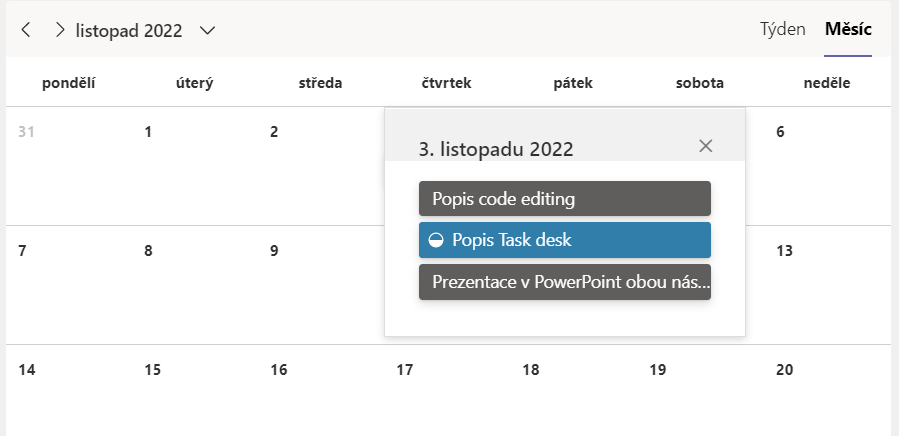 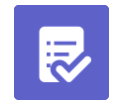 Tasks od Planneru a To Do -> Režim zobrazení SEZNAM
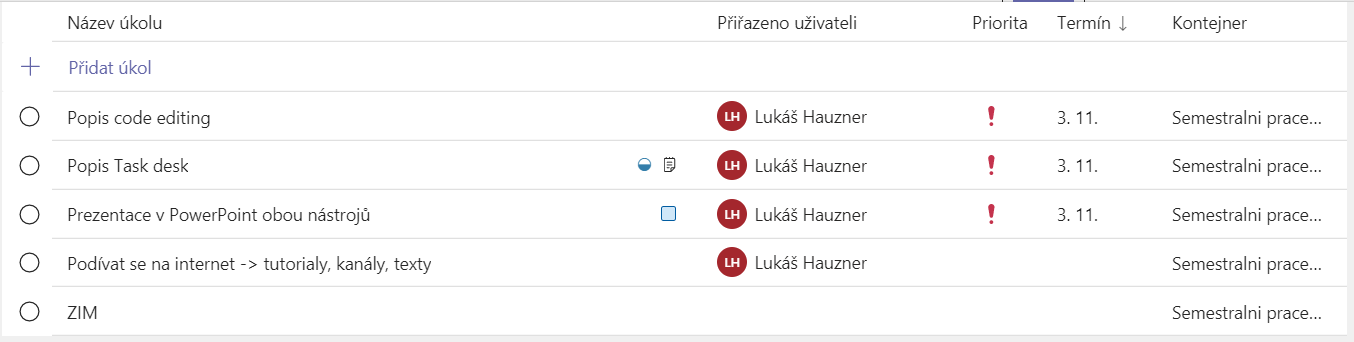 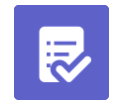 Tasks od Planneru a To Do -> Režim zobrazení PANEL
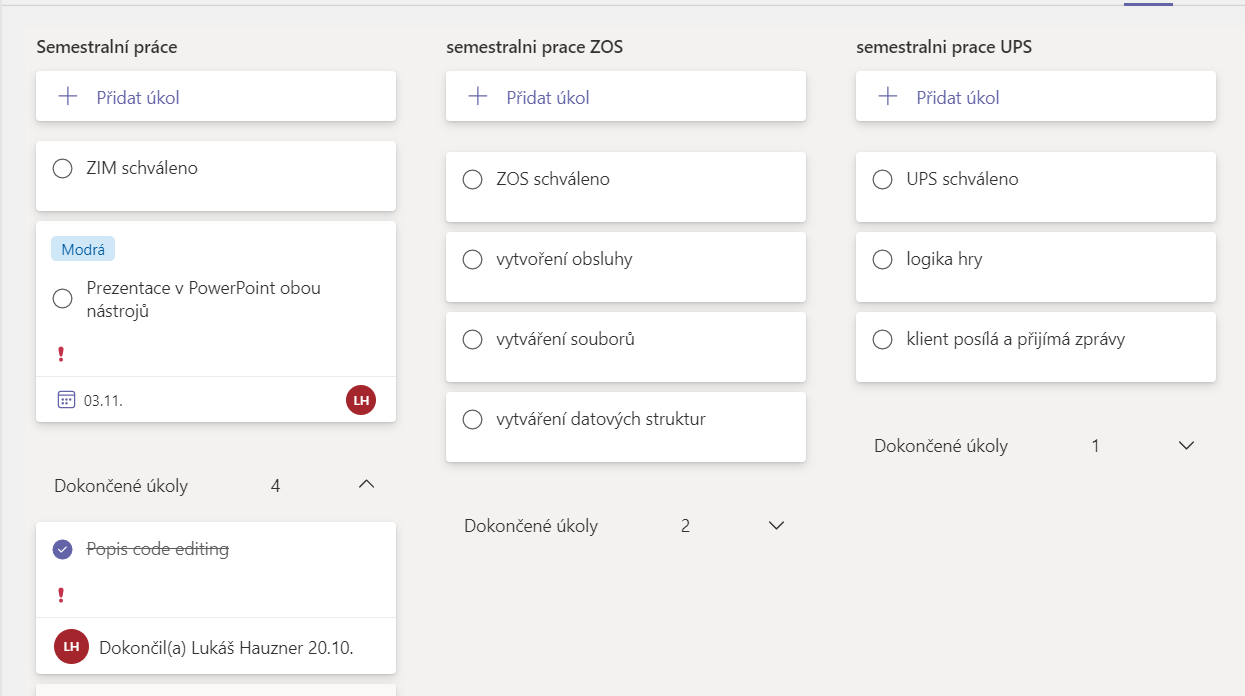 Máte k Tasks od Planneru a To Do další otázky?
Následuje Code by Vivani
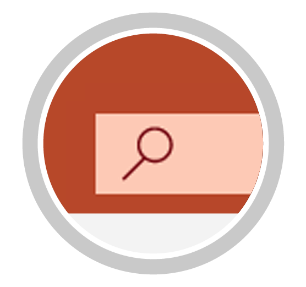 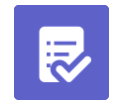 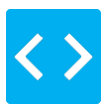 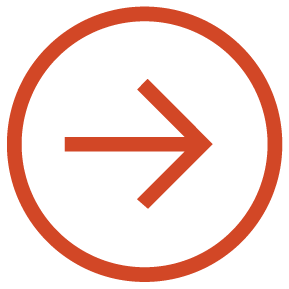 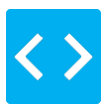 Code by Vivani
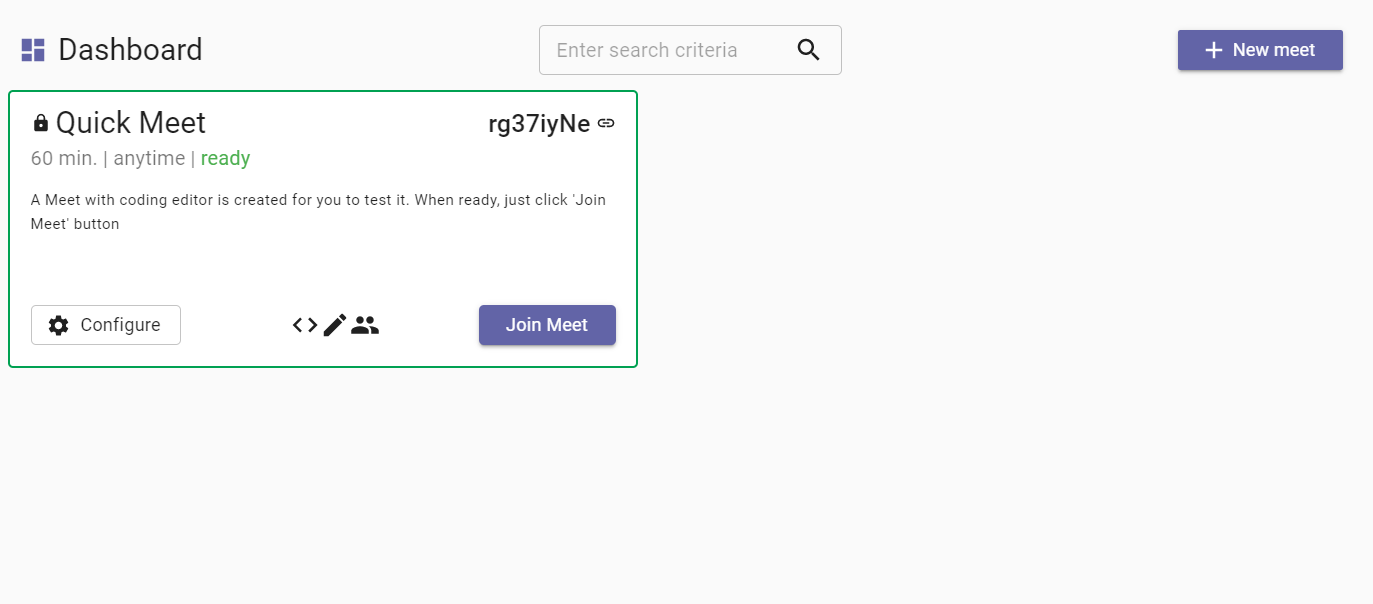 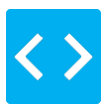 Code by Vivani
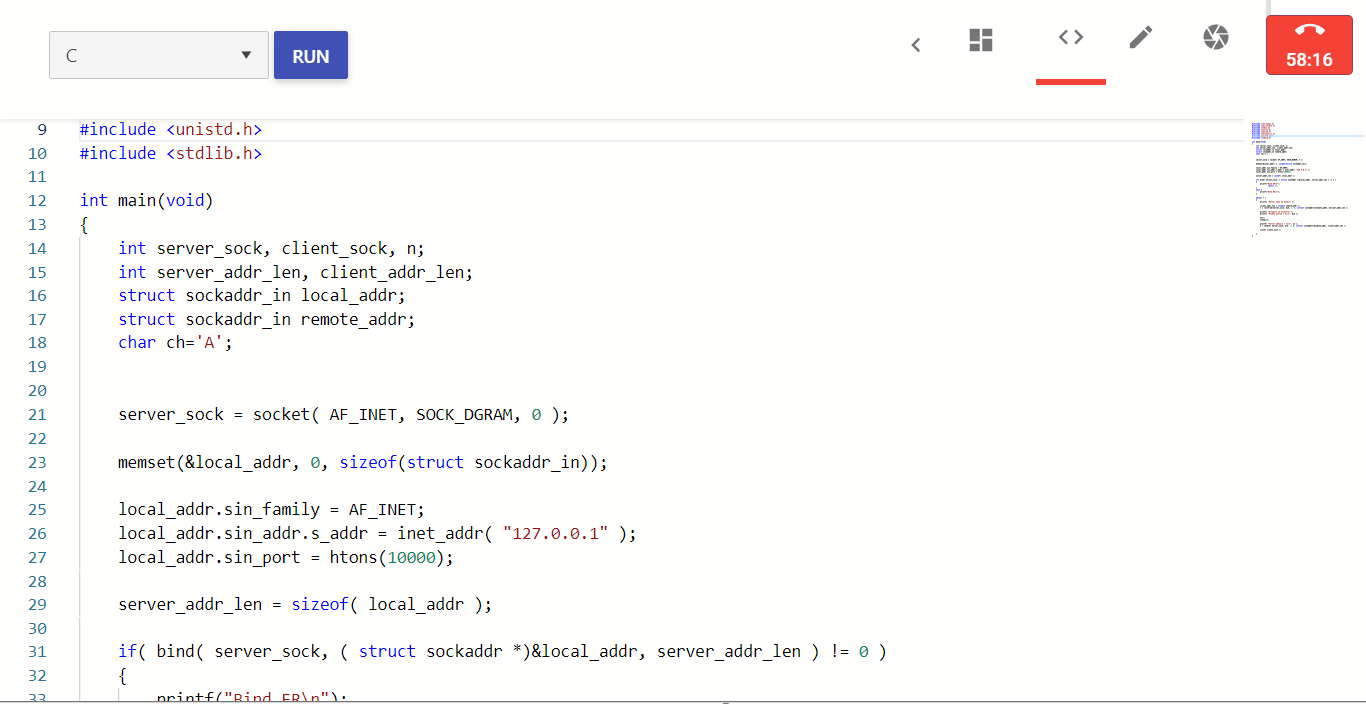 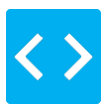 Code by Vivani
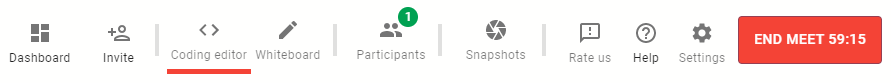 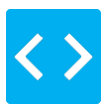 Code by Vivani
Nabízené programující jazyky:
C	Ruby
C++	Rust
C#	Swift
Css	Typescript
F#	
Go
Html
Java
Javascript
Php
Python 2
Python 3
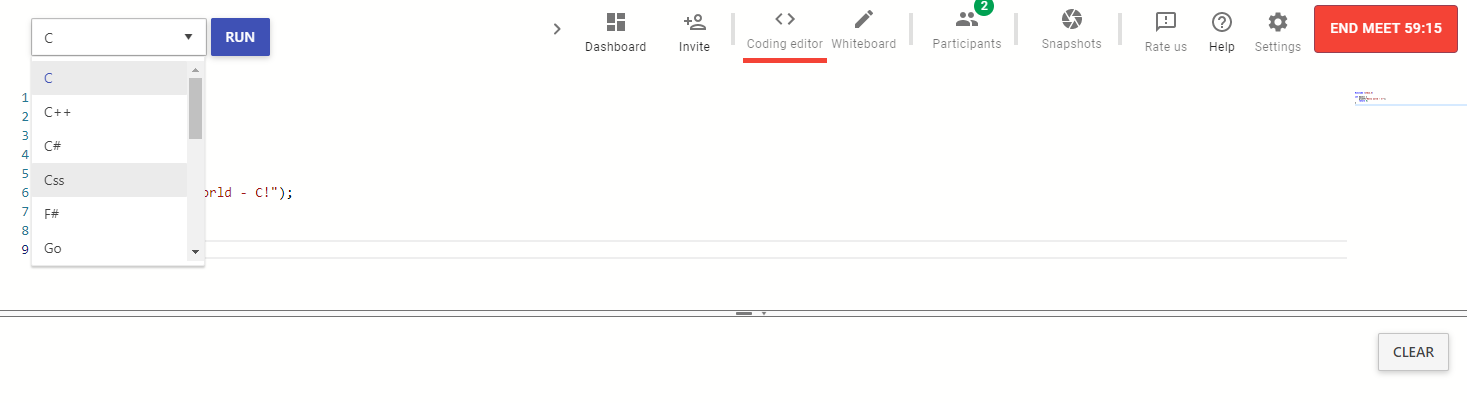 Máte k Code by Vivani další otázky?
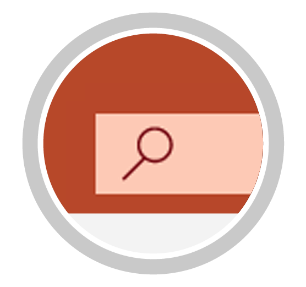 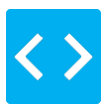 Shrnutí
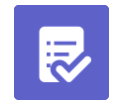 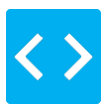 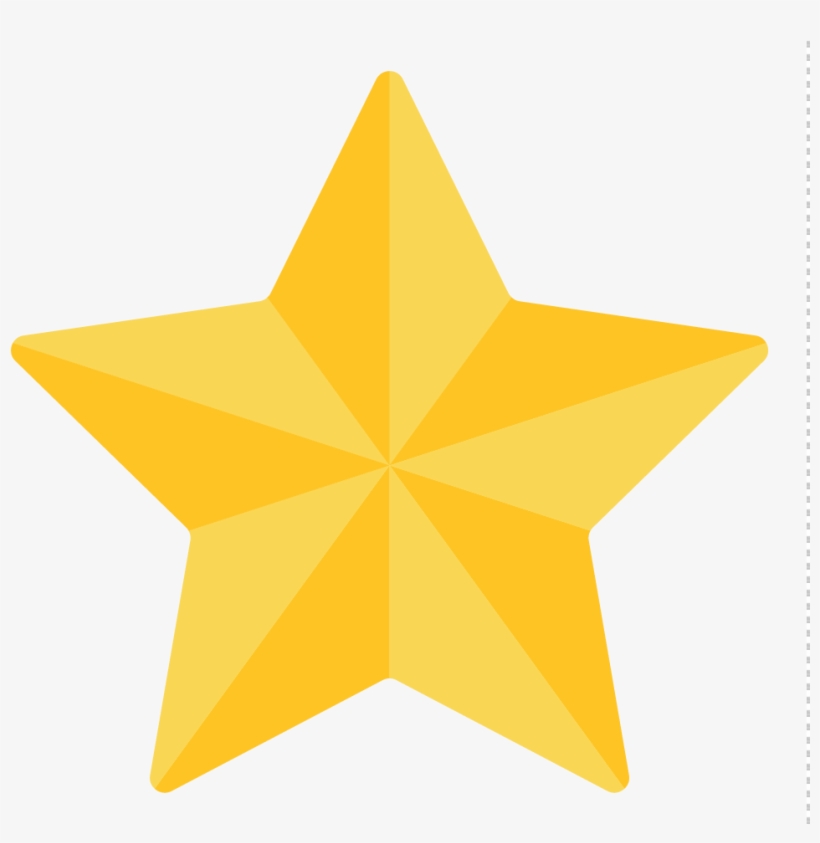 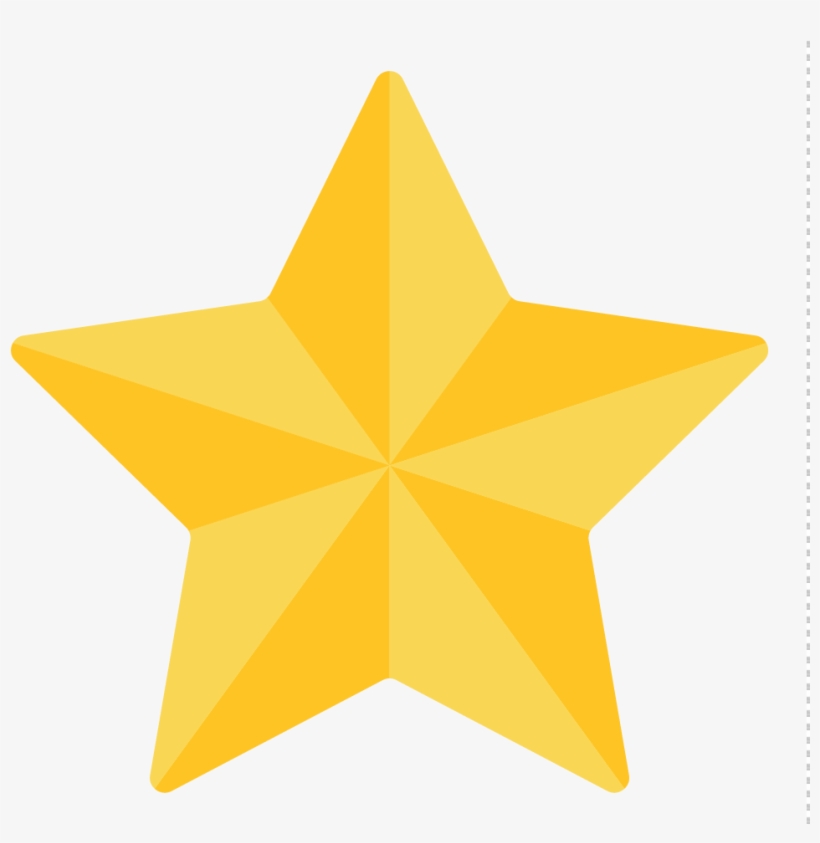 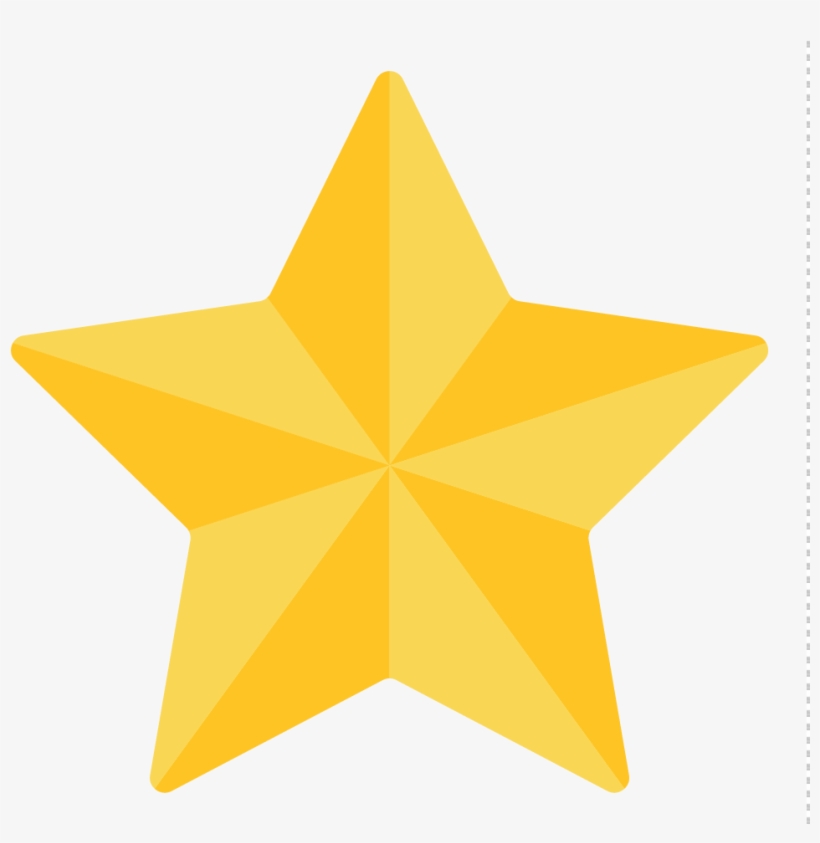 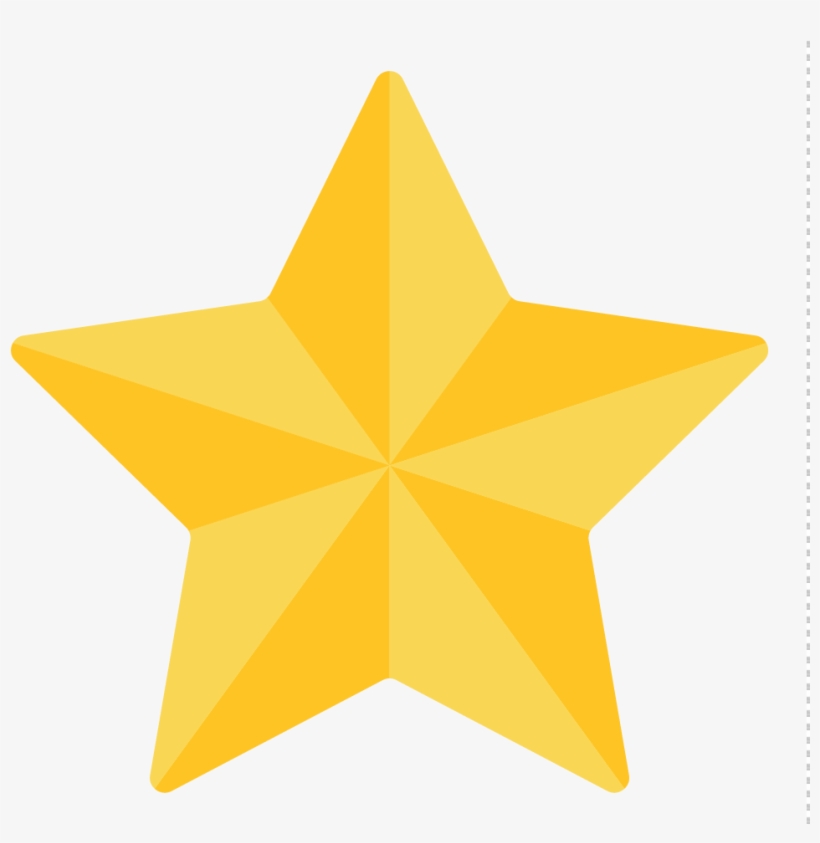 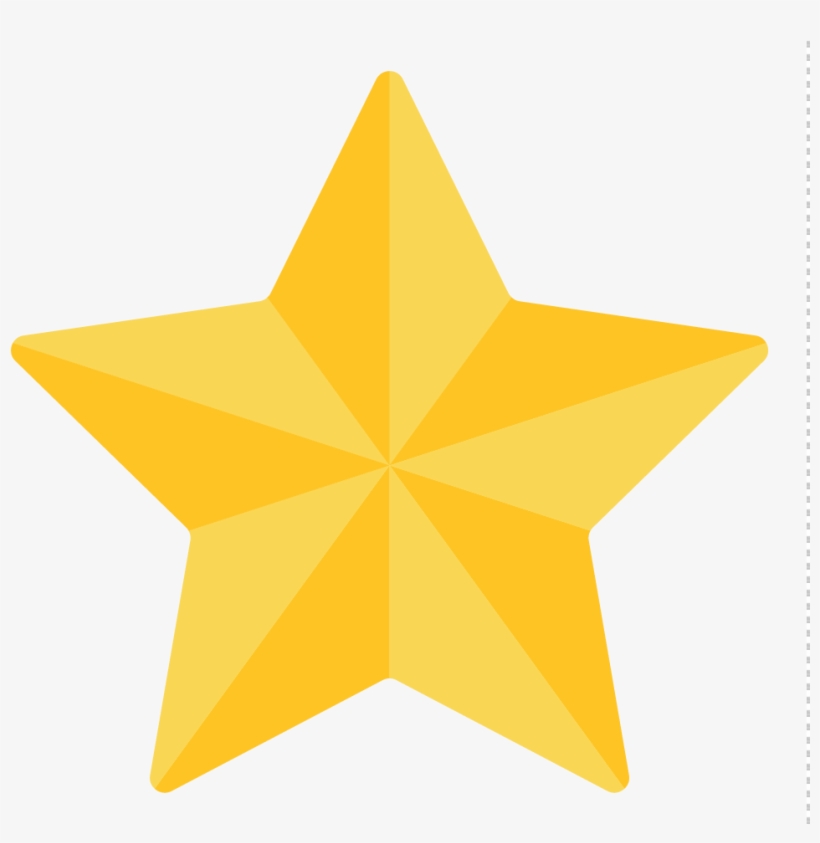 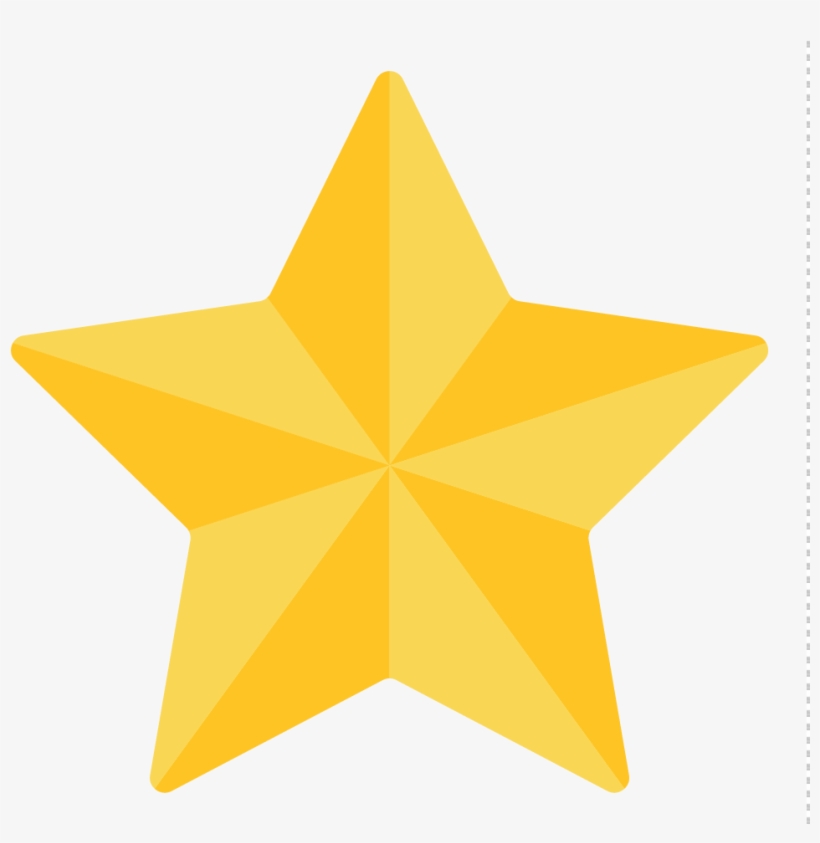 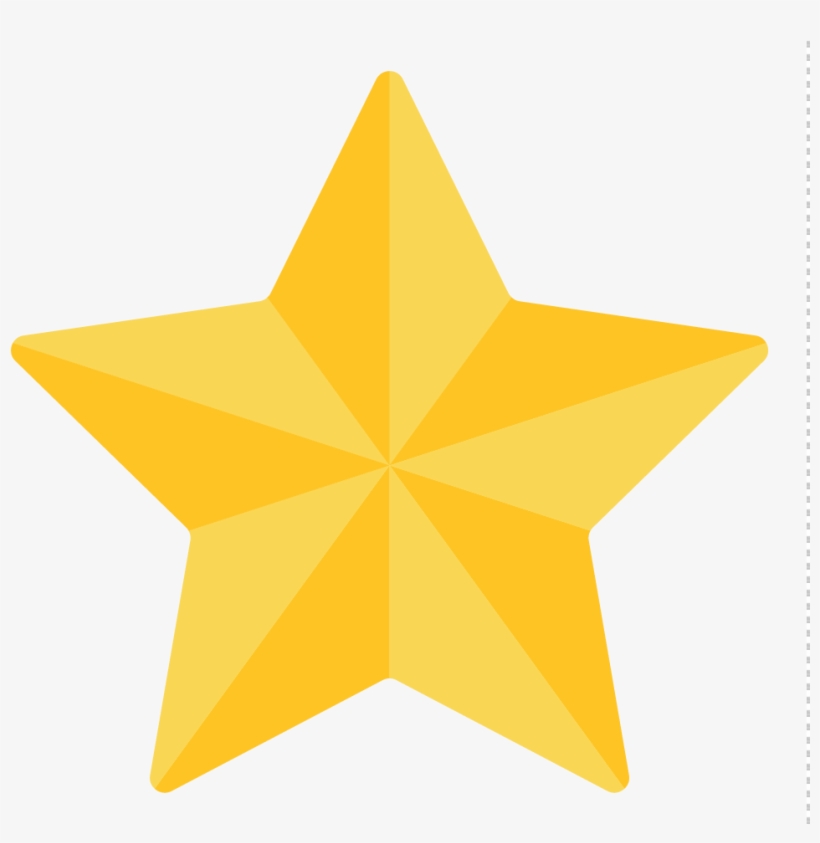